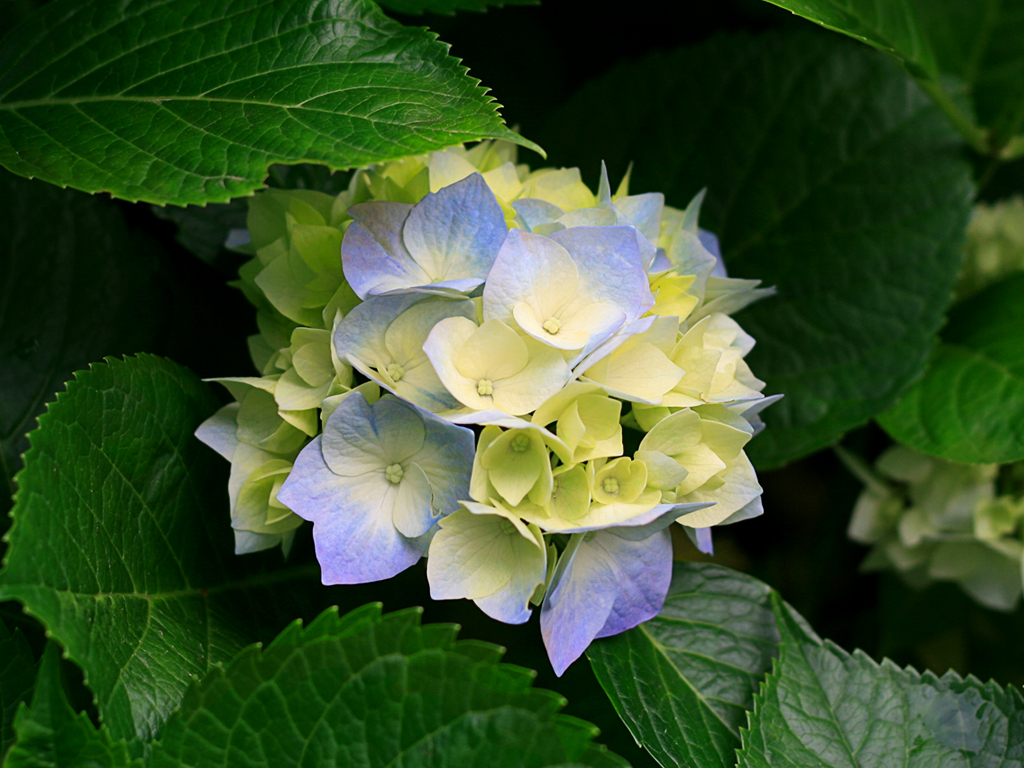 স্বাগতম
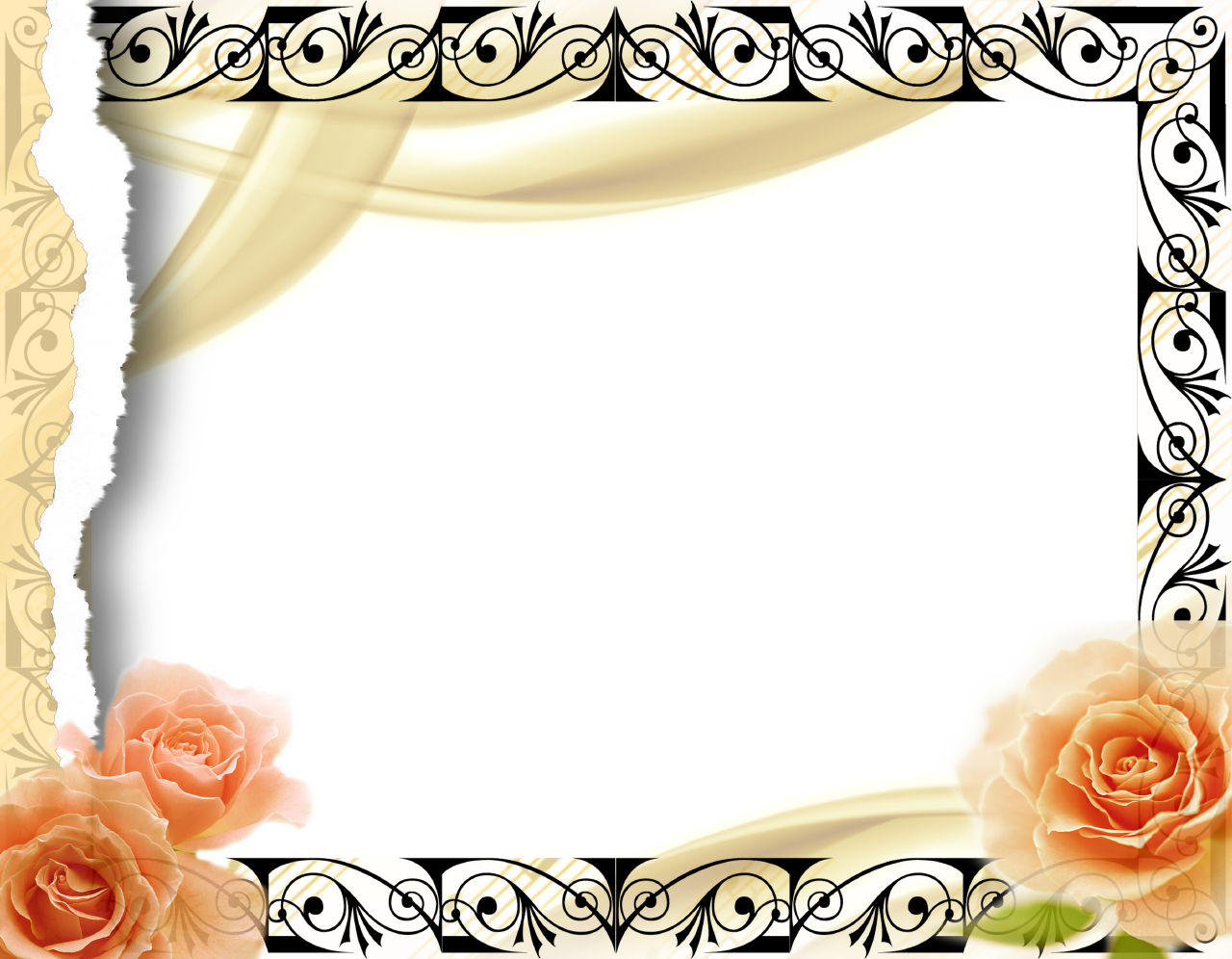 শিক্ষক পরিচিতি
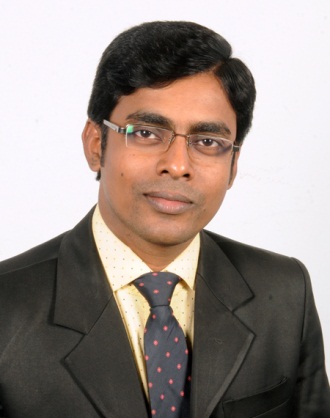 ivRxe k¤§v© (Gg.Gm.wm,we.GW)
mnKvix wkÿK (MwYZ)
‡nv‡mbcyi evwjKv D”P we`¨vjq
Avkivdcyi, kvnivw¯Í , Puv`cyi|
‡gvevBjt 01921-742412
E-mail : www.bracsarma@gmail.com
cvV cwiwPwZ
শ্রেণীঃ দশম
বিষয়ঃ সাধারণ গণিত
অধ্যায়ঃ০২
সাধারণ পাঠ: বাস্তব সংখ্যা
বিশেষ পাঠঃ পরম মান
সময়ঃ ৫০ মিনিট
তারিখঃ 08/05/2018wLªt
ছবিটি দেখ
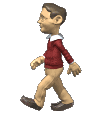 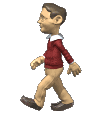 -4    -3    -2    -1            1     2     3    4
0
এসো আজ আমরা
পরম মান ও ব্যাবহার শিখি
পাঠের উদ্দেশ্য
2
0
-4
পরমমান যন্ত্র
0
2
4
পরমমানের চিহ্ন
ঋণাত্মক সংখ্যায় পরমমান চিহ্নের ব্যবহার
9
-9
z
z
পুনরালোচনা
বলতে বুঝি
y
>
০
Y,যদি
y
০,
y
০
y
<
-y, যদি
y
০
মূল্যায়নঃএকক
(ক)পরম মানের চিহ্ন লিখ
(খ)(+)চিহ্নের সংখ্যা সংখ্যারেখায় কোন পক্ষে হয় লিখ
(গ)(-)চিহ্নের সংখ্যা সংখ্যারেখায় কোন পক্ষে হয় লিখ
(ঘ)a>0 হলে পরম মানের চিহ্নে লিখ
(ঙ)a<0  কে পরম মানের চিহ্ন লিখ
দল গত কাজ
১। পরমমানের চিহ্ন লিখ
২।পরমমানের চিহ্ন ব্যবহার করে তিনটি সংখ্যা লিখ
৩।তাদের মান বের কর
বাড়ীর কাজ
ধন্যবাদ